Troubleshooting Streams
Chen Shapira
http://prodlife.wordpress.com
B.Sc. in CS and StatisticsOCP10 years of production IT experienceOracle AceFive successful Streams implementations last year.
Goal:	Prevent the       “Streams not working – HELP” 	syndrome
Streams not working – Help!
[Speaker Notes: Most common question! In just few slides you’ll see why, and in an hour, you’ll know what to do so it does not happen to you!]
Action Plan
Understand the architecture <- Start here
Design
Configure  <- That’s easy! 
Monitoring
Troubleshooting <- If we designed right, 					 that’s easy too!
[Speaker Notes: I’ll give a “taste” of each stage – just few examples and tips of what you should be doing in each step of the process.]
Understand the Architecture
Read the documentation
Implement 2-5 variations
Hide (Oracle University OR offsite)
Look for bugs
Design
Proactive Troubleshooting
Begin with the end in mind
Business goals should drive your design
Reporting database
ETL for Data Warehouse
Gold-Standard-DB for developers
Migration/Upgrade
High Availability
Event Notification
IT is a Business
Constraints and Limitations will drive your design
Impact on production
Type of Workload
Disk space
SLA
Replication Lag
Configuration is Easy
Just run few scripts!
DBMS_STREAMS_ADM.SETUP_QUEUE
DBMS_CAPTURE
DBMS_STREAMS_ADM.ADD_*_RULES
DBMS_APPLY
Or even fewer scripts
DBMS_STREAMS_ADM.MAINTAIN_*
Grid Control 10.2.0.5 <- 100% Non-scary GUI!
Few extra tips
Use a script you understand
10.2.0.4 or 11g
Expect more redo
We don’t use archive logs
Error Handler
Logminer Purging
The Show Must Go On
Monitor:
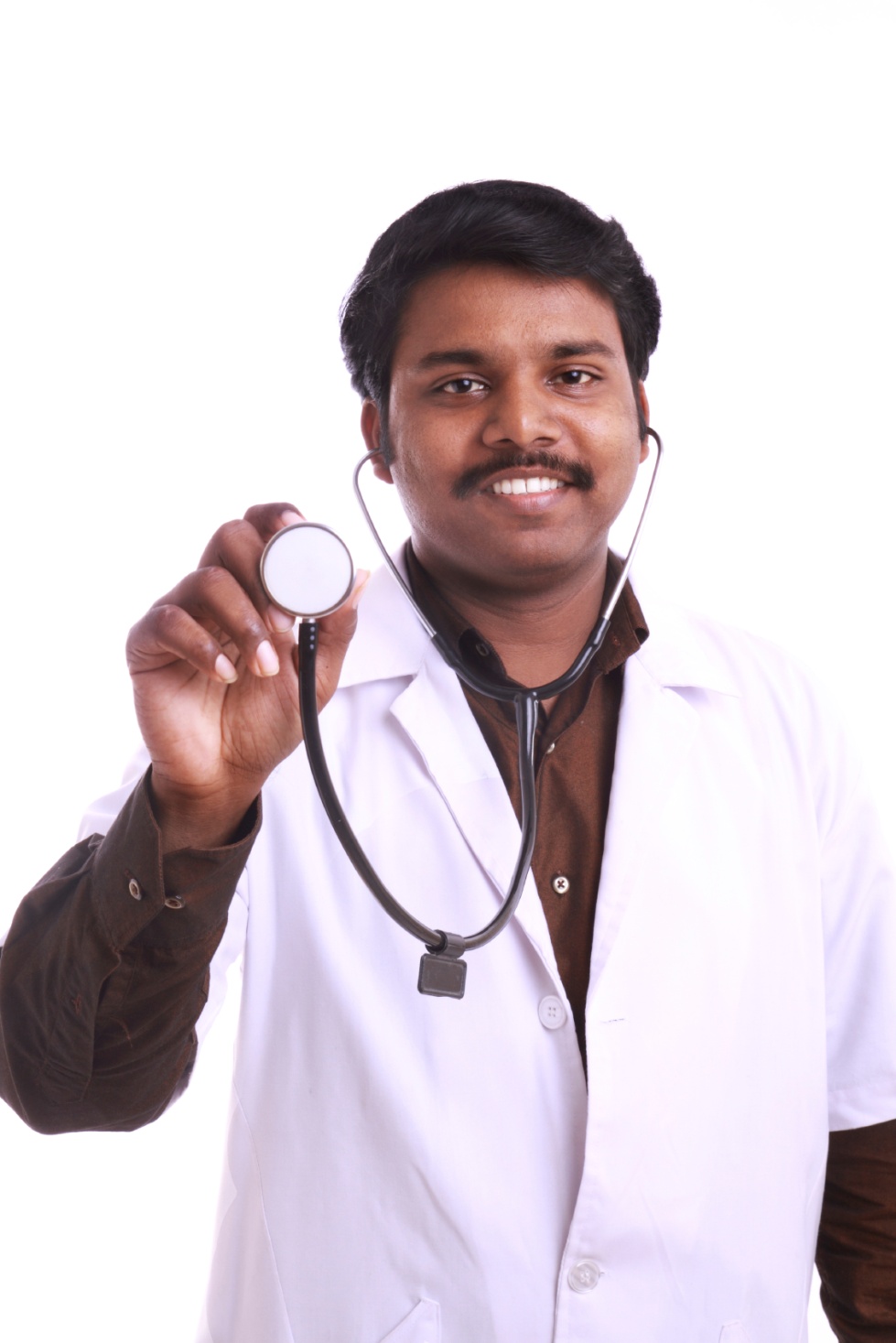 Processes
Latency
Errors
Heartbeat monitor
HeartBeat Monitor
It is worth it. Trust me.
Streams is not working!
HELP!
“If we knew what we were doing, it would not be called research, would it?“
Attributed to Albert Einstein
Scientific Troubleshooting
Define the problem
Gather facts <- I’ll talk mostly about this
Possible causes
Action plan
Problem solved?
Document!
Wrong approach:Going over a list of things that sometimes go wrong, one by one.
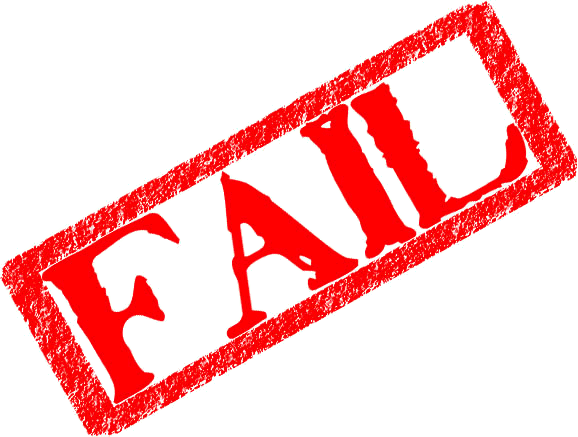 Check the Alert Log
No need to explain this one
These are a few of my favorite V$
DBA_CAPTURE
V$STREAMS_CAPTURE
DBA_APPLY_ERROR
DBA_REGISTERED_ARCHIVED_LOG
DBA_RULE_SETS, DBA_RULES, DBA_RULE_SET_RULES
Apply Errors
DBA_APPLY_ERRORS
Primary key
Instantiation SCN
Conflicts
Tuning Advice
Slow rules (using “like” and “in”)
Multiple Apply Processes
Asynchronous commit
White paper by MAA
[Speaker Notes: http://www.oracle.com/technology/deploy/availability/pdf/maa_wp_10gr2_streams_performance.pdf]
Questions?